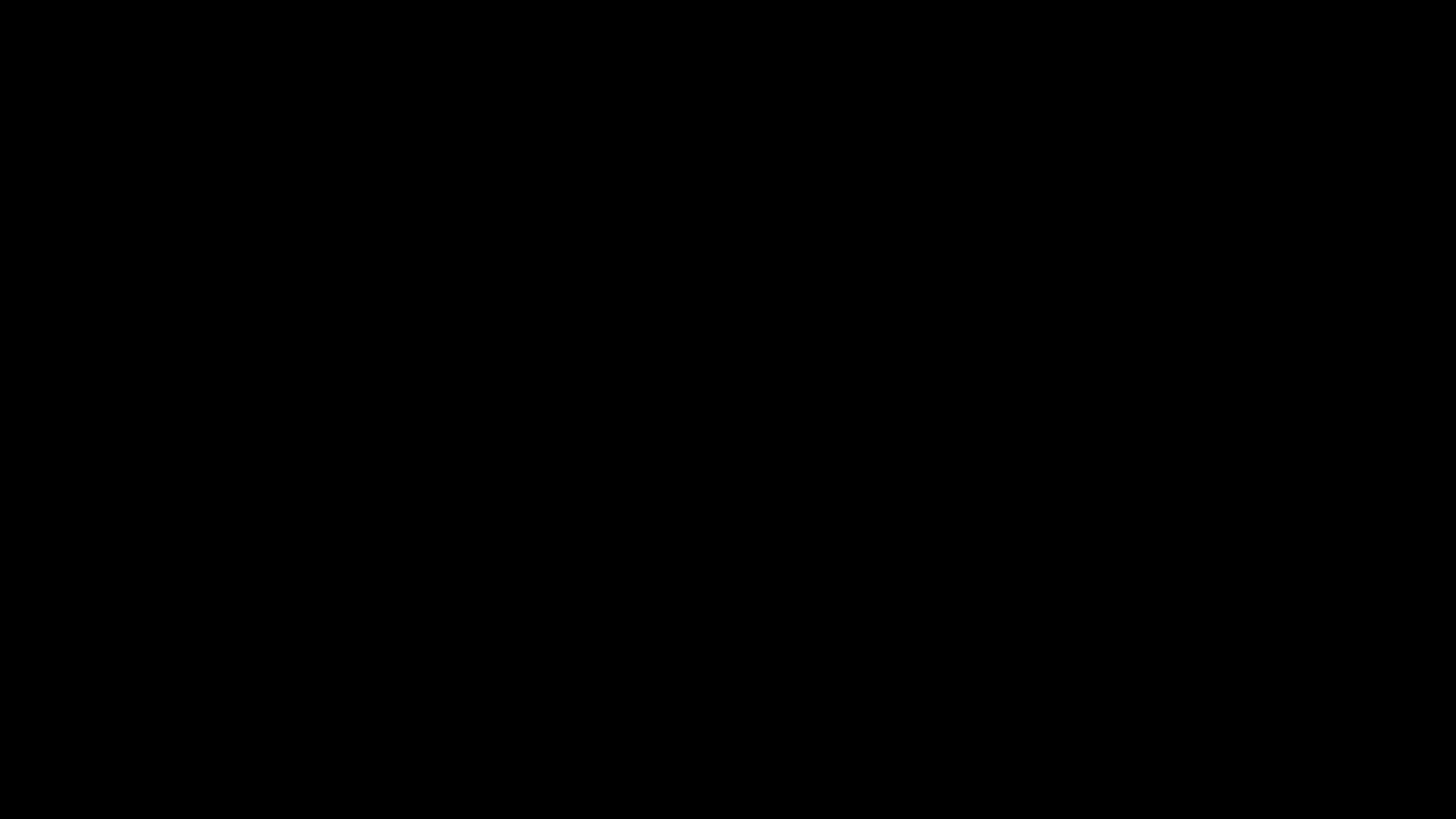 A man with a Zealous Life
What is Zeal?
Zeal is defined as “great energy or enthusiasm 
in pursuit of a cause or objective.
A man with a Zealous Life
Who was this Passionate Man that 
was so well known?
Galatians 1:14, And I advanced in Judaism beyond many of my contemporaries in my own nation, being more exceedingly zealous for the traditions of my fathers.
Saul
ZEAL OF DETERMINATION
Acts 9:1-2   Then Saul, still breathing threats and murder against the disciples of the Lord, went to the high priest 2 and asked letters from him to the synagogues of Damascus, so that if he found any who were of the Way, whether men or women, he might bring them bound to Jerusalem.
Paul
ZEAL OF DETERMINATION
Acts 22:1-21   “Brethren and fathers, hear my defense before you now.”
3 “I am indeed a Jew, born in Tarsus of Cilicia, but brought up in this city at the feet of Gamaliel, taught according to the strictness of our fathers’ law, and was zealous toward God as you all are today. 4 I persecuted this Way to the death, binding and delivering into prisons both men and women, 5 as also the high priest bears me witness, and all the council of the elders, from whom I also received letters to the brethren, and went to Damascus to bring in chains even those who were there to Jerusalem to be punished.
Paul
ZEAL OF DETERMINATION
Acts 22:1-21  6 “Now it happened, as I journeyed and came near Damascus at about noon, suddenly a great light from heaven shone around me. 7 And I fell to the ground and heard a voice saying to me, ‘Saul, Saul, why are you persecuting Me?’ 8 So I answered, ‘Who are You, Lord?’ And He said to me, ‘I am Jesus of Nazareth, whom you are persecuting.’ 9 “And those who were with me indeed saw the light and were afraid, but they did not hear the voice of Him who spoke to me. 10 So I said, ‘What shall I do, Lord?’ And the Lord said to me, ‘Arise and go into Damascus, and there you will be told all things which are appointed for you to do.’ 11 And since I could not see for the glory of that light, being led by the hand of those who were with me, I came into Damascus. 12 “Then a certain Ananias, a devout man according to the law, having a good testimony with all the Jews who dwelt there,
Paul
ZEAL OF DETERMINATION
Acts 22:1-21   13 came to me; and he stood and said to me, ‘Brother Saul, receive your sight.’ And at that same hour I looked up at him. 14 Then he said, The God of our fathers has chosen you that you should know His will, and see the Just One, and hear the voice of His mouth. 15 For you will be His witness to all men of what you have seen and heard. 16 And now why are you waiting? Arise and be baptized, and wash away your sins, calling on the name of the Lord.’ 17 “Now it happened, when I returned to Jerusalem and was praying in the temple, that I was in a trance 18 and saw Him saying to me, Make haste and get out of Jerusalem quickly, for they will not receive your testimony concerning Me.’ 19 So I said, ‘Lord, they know that in every synagogue I imprisoned and beat those who believe on You. 20 And when the blood of Your martyr Stephen was shed, I also was standing by consenting to his death, and guarding the clothes of those who were killing him.’ 21 Then He said to me, ‘Depart, for I will send you far from here to the Gentiles.”
Apostle Paul
ZEAL OF DETERMINATION
Galatians 2:19-20  

For I through the law died to the law that I might live to God. I have been crucified with Christ; it is no longer I who live, but Christ lives in me; and the life which I now live in the flesh I live by faith in the Son of God, who loved me and gave Himself for me.
Apostle Paul
ZEAL OF DETERMINATION
1 Timothy 2:4
 “who desires all men to be saved and to come to the knowledge of the truth”.
Apostle Paul
ZEAL OF DETERMINATION
Romans 10:2-3
For I bear them witness that they have a zeal for God, but not according to knowledge. For they being ignorant of God righteousness, and seeking to establish their own righteousness, have not submitted to the righteousness of God.
Apostle Paul
ZEAL OF DETERMINATION
Philippians 3:12-14
Not that I have already attained, or am already perfected; but I press on, that I may lay hold of that for which Christ Jesus has also laid hold of me. Brethren, I do not count myself to have apprehended; but one thing I do, forgetting those things which are behind and reaching forward to those things which are ahead, I press toward the goal for the prize of the upward call of God in Christ Jesus.
Apostle Paul
ZEAL OF DETERMINATION
Galatians 1:11-12
 Dear brothers and sisters, I want you to understand that the gospel message I preach is not based on mere human reasoning.  I received my message from no human source, and no one taught me. Instead, I received it by direct revelation from Jesus Christ.
               Vs 24 “they praised God because of me.”
Apostle Paul
ZEAL OF DETERMINATION
1 Corinthians 9:24-26  
Do you not know that those who run in a race all run, but one receives the prize? Run in such a way that you may obtain it. And everyone who competes for the prize is temperate in all things. Now they do it to obtain a perishable crown, but we for an imperishable crown. Therefore I run thus: not with uncertainty.
Apostle Paul
ZEAL OF DETERMINATION
What a wonderful lesson From Paul's example of Zeal and determination we need to imitate!

When we find ourselves working against God we must change.
When we see opportunities to teach the lost we must  use it.
We have the responsibility to defend the truth.
When Times get tough -Press on to the high calling of Christ!
Let us Be  truly zealous for the Lord!